Using the  ‘teaching as inquiry cycle’ to strengthen learning focused relationships
Aims of the session
To review the teaching as inquiry process 

To use the teaching as inquiry cycle to build and strengthen learning focused relationships in the classroom, team and school
Learning focused Relationships
At the end of the year when your students are asked

What do great/active learners do?
What messages does your teacher give you about being a great learner or the importance of learning?
How are you involved in the learning that happens in your classroom?

What do you want them to be able to say that exemplifies themselves as learners?

Remember this will not happen by accident!  You need to plan how you will unpack ‘learning to learn’ with your students.  This is more than a one off activity or discussion!
[Speaker Notes: Organise hand out for teachers to work from]
Inquiring into the learning focused relationship within your classroom
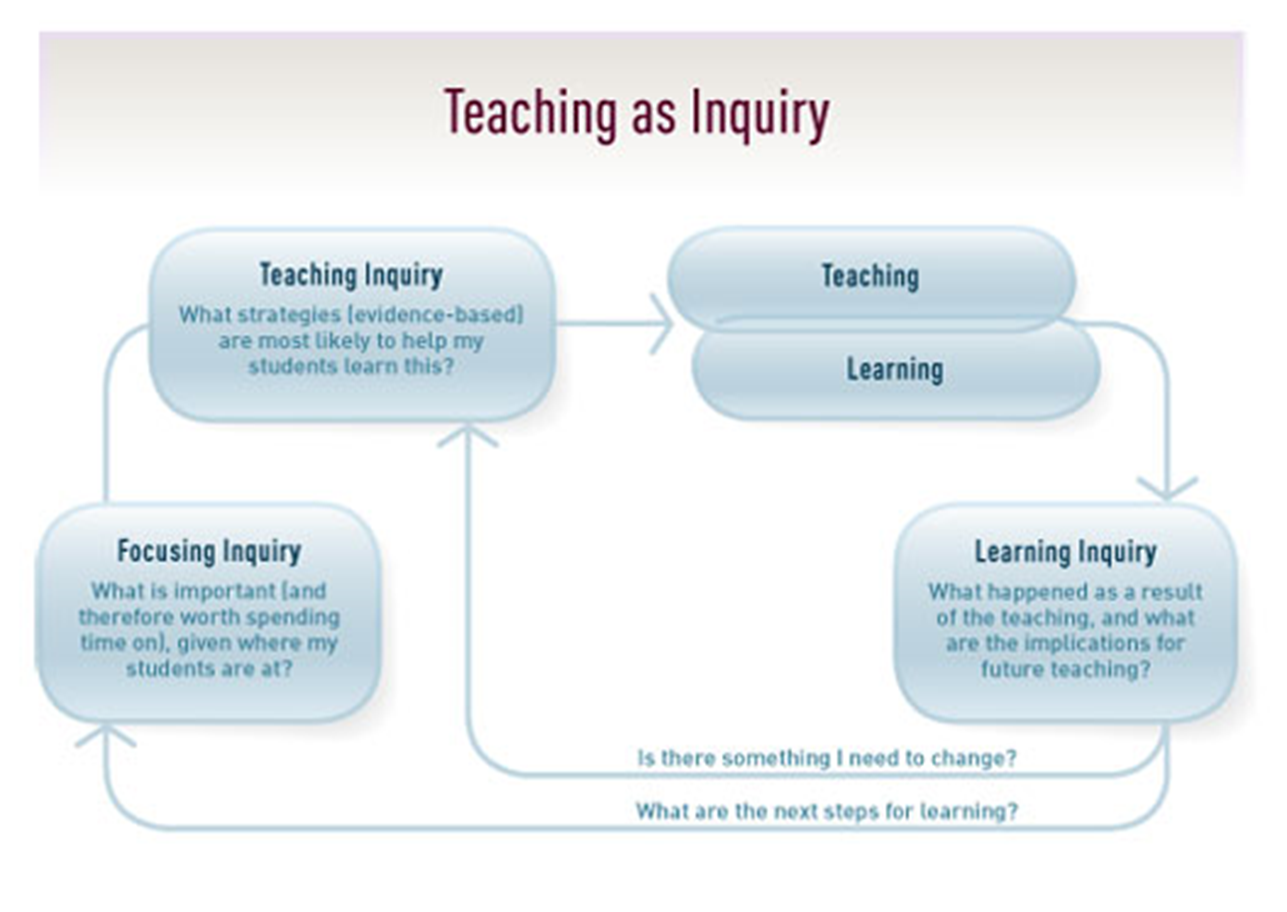 The primary purpose of the teaching and learning inquiry as described in the NZC
“The primary purpose of teaching and learning inquiry ... Is to bring about improved outcomes for students through a cyclical process that is guided by the following questions:
What should students achieve?  Where are our students in relation to these goals and priorities?  What do students need to learn next? (evidence and focusing inquiry)

Which strategies, interventions or programmes will support students to achieve these outcomes? (teaching inquiry)

What will I implement that I think could make a difference to my students involvement in the learning process and strengthen their student voice?  (teaching)

What do I hope to see/hear my students doing differently? (learning)

What learning happened for students as a result of these strategies, interventions or programmes, and what will teachers do next to ensure that students continue to progress? (learning inquiry)
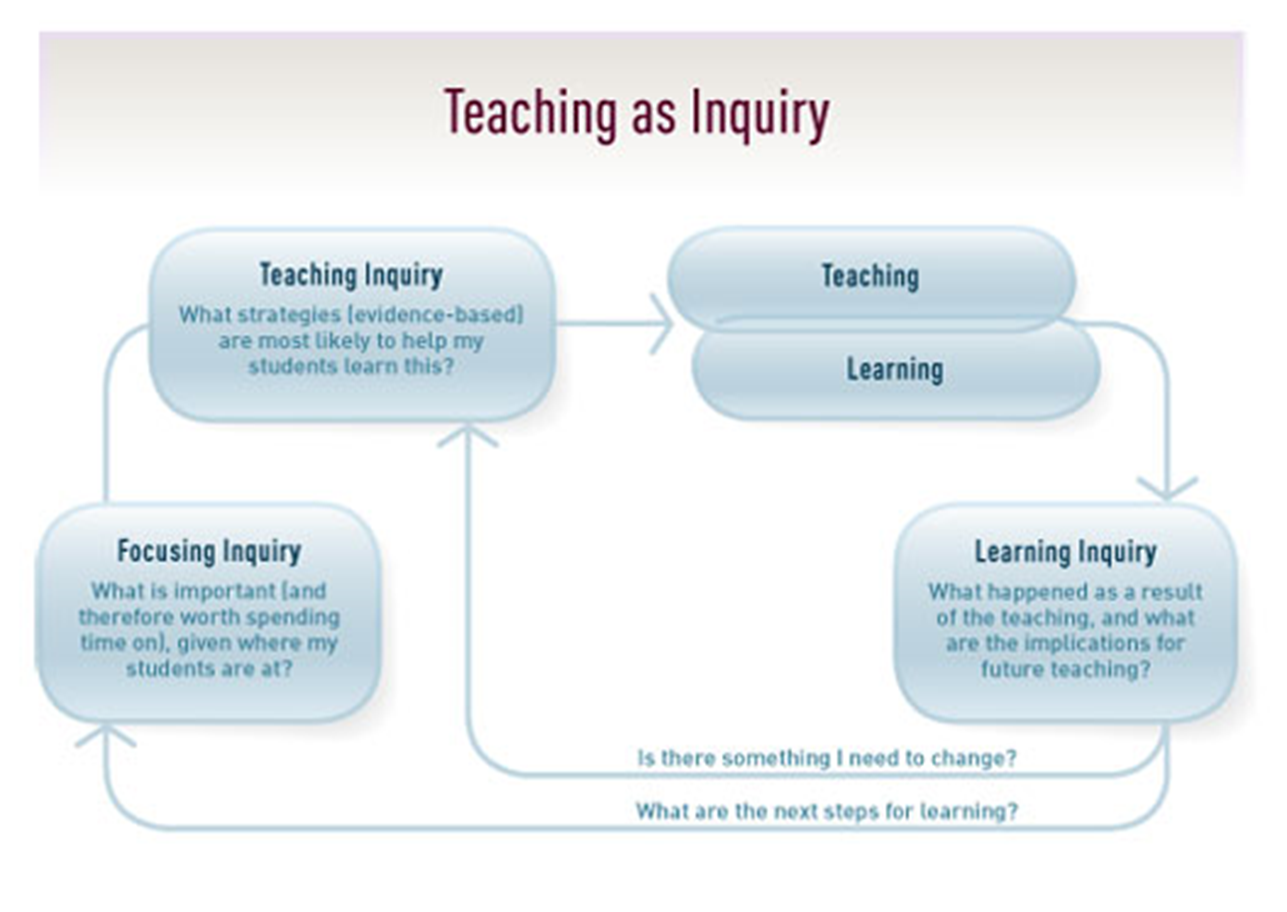 1.  Evidence –
What do you know about how your students are involved in a LFR?
Knowing your students
Knowing where your students are at…

What response did your students give to the questions I asked?
How engaged/committed to the learning process are they?
If you aren’t present, how independent are they in their learning?
How involved in the deliberate acts of teaching are they?
Unpacking an example
Co-constructing the SC
Buddy talking etc…
Engagement during mat time/teaching time
Focus –
To strengthen the learning focused relationship in my classroom and how my students see themselves as learners.
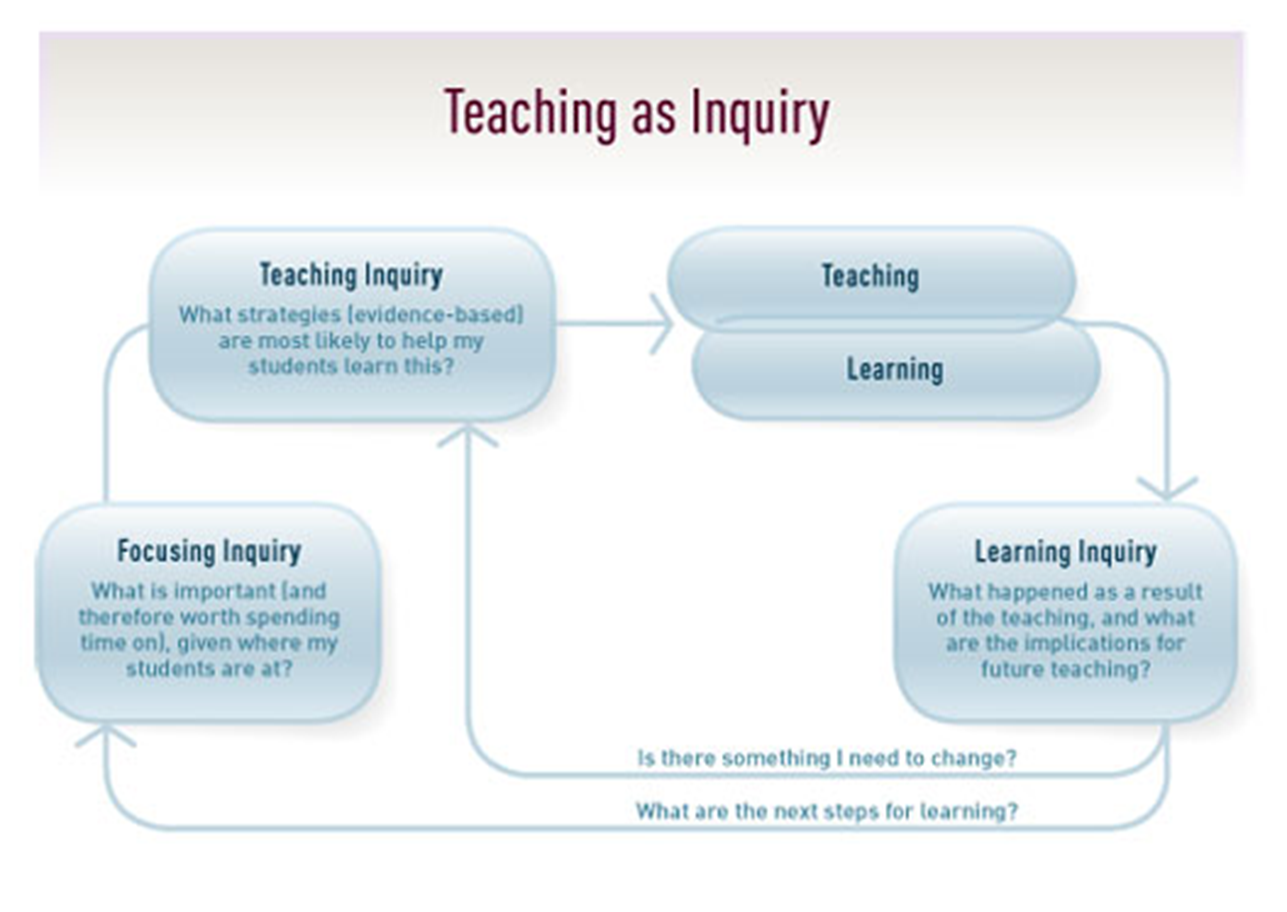 3.  Teaching Inquiry – What are your theories for improvement?  What could make a difference to the LFR in your classroom?
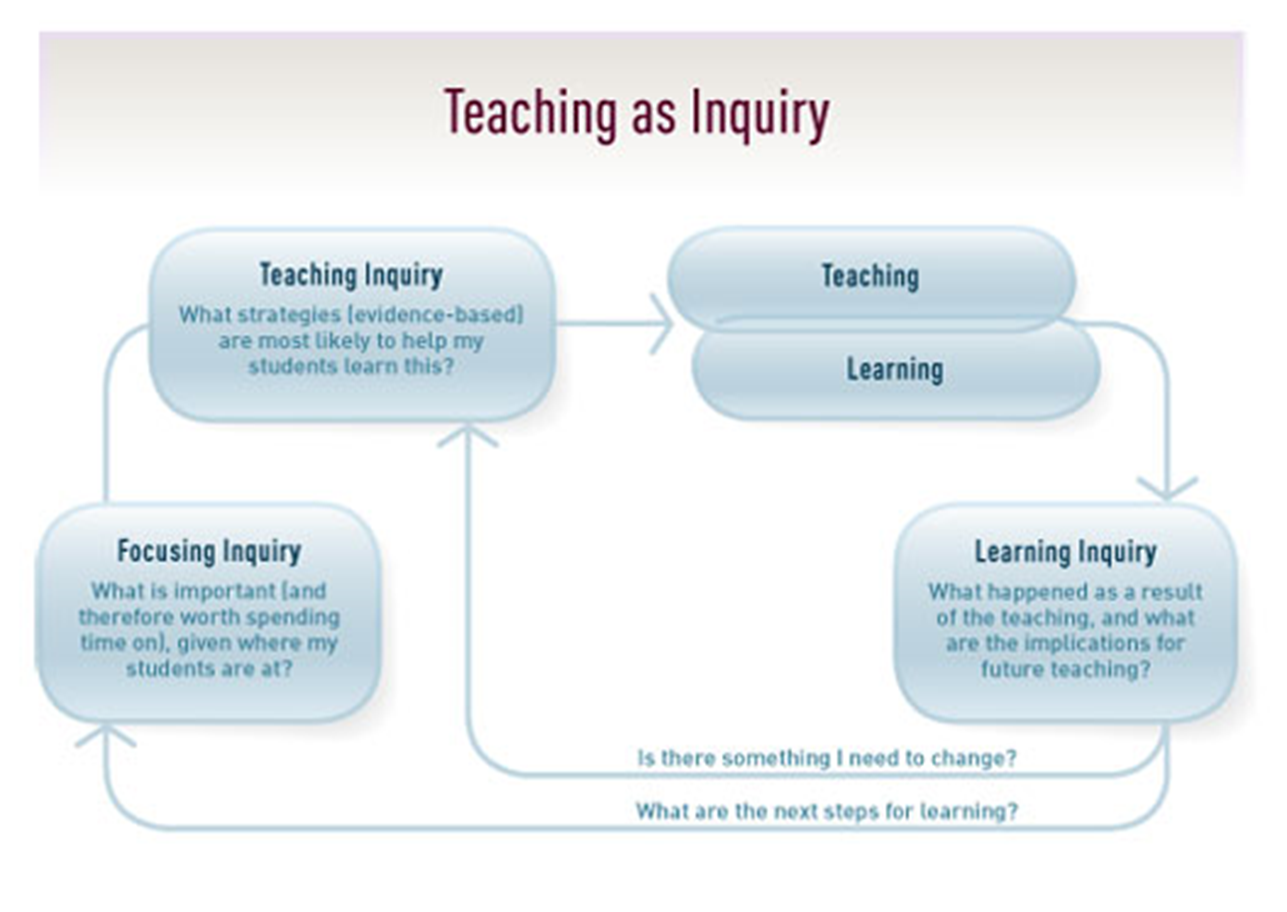 3.  Teaching Inquiry – What knowledge/skills do I need to build in order to support my inquiry?
Some ideas to start your teaching box
Read through chapters 2 and 3 of ‘Clarity in the classroom’

Establish the classroom as a learning zone, where active learning is the expectation
Discussion, door sign, students choosing to be learners, expectation for students to choose to sit where they can be involved in the learning
Establishing a class metaphor, slogan for your classroom
Establishing a six top messages you want your students to have clarity about
Establish some criteria for active learning – self assess, think, reflect and discuss

Checking in with students about how they see themselves as learners
Regular brainstorms
Introducing, discussing and exemplifying qualities of active learners
Student interview in ‘Clarity in the Classroom’
Unpacking quotes on learning, thinking, taking responsibility
Some ideas to place in your teaching box
Students taking more ownership and responsibility for their learning
Give students permission to politely but firmly tell others that they are interrupting their learning time
Having a class definition for learner and learning
Unpacking the school vision
Using learner and learning often in group and class learning situations
Placing the responsibility for where they sit, how involved they are
in the learning time back on them. 
Having a language of learning that they can use to discuss what they are learning and why and their involvement in this process
What gets in the way of their learning?  What should they do if this happens?
Have a learning focus in your classroom every week
Have a learning spy who looks out for someone who is demonstrating what it means to be an active learner.
Celebrate active learning, not just behaviour
Teaching –
In the teaching box date and write what you are going to start with from the teaching inquiry box.
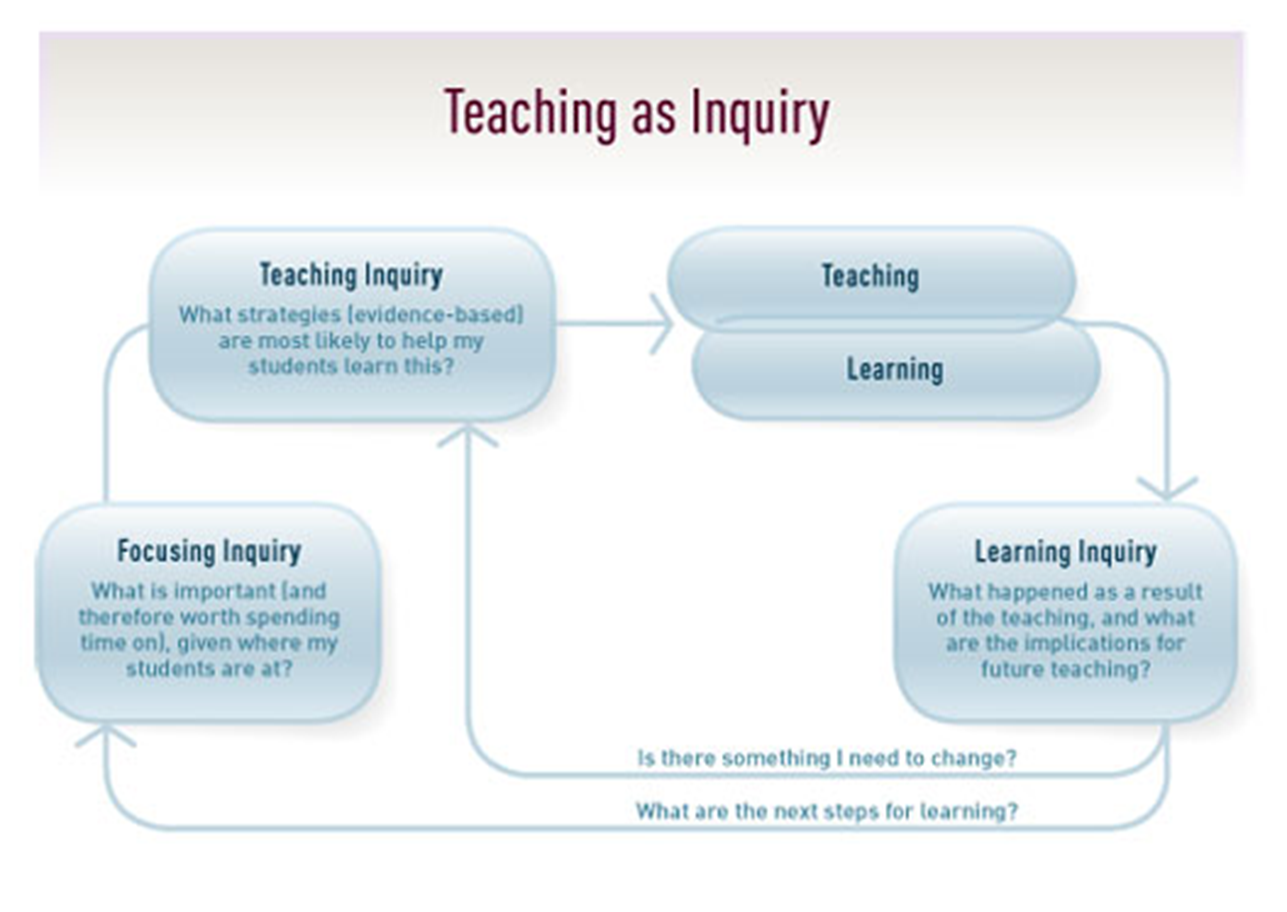 5.  Learning –
In the learning box date and write what you expect to see your students doing differently because of what you will do differently.
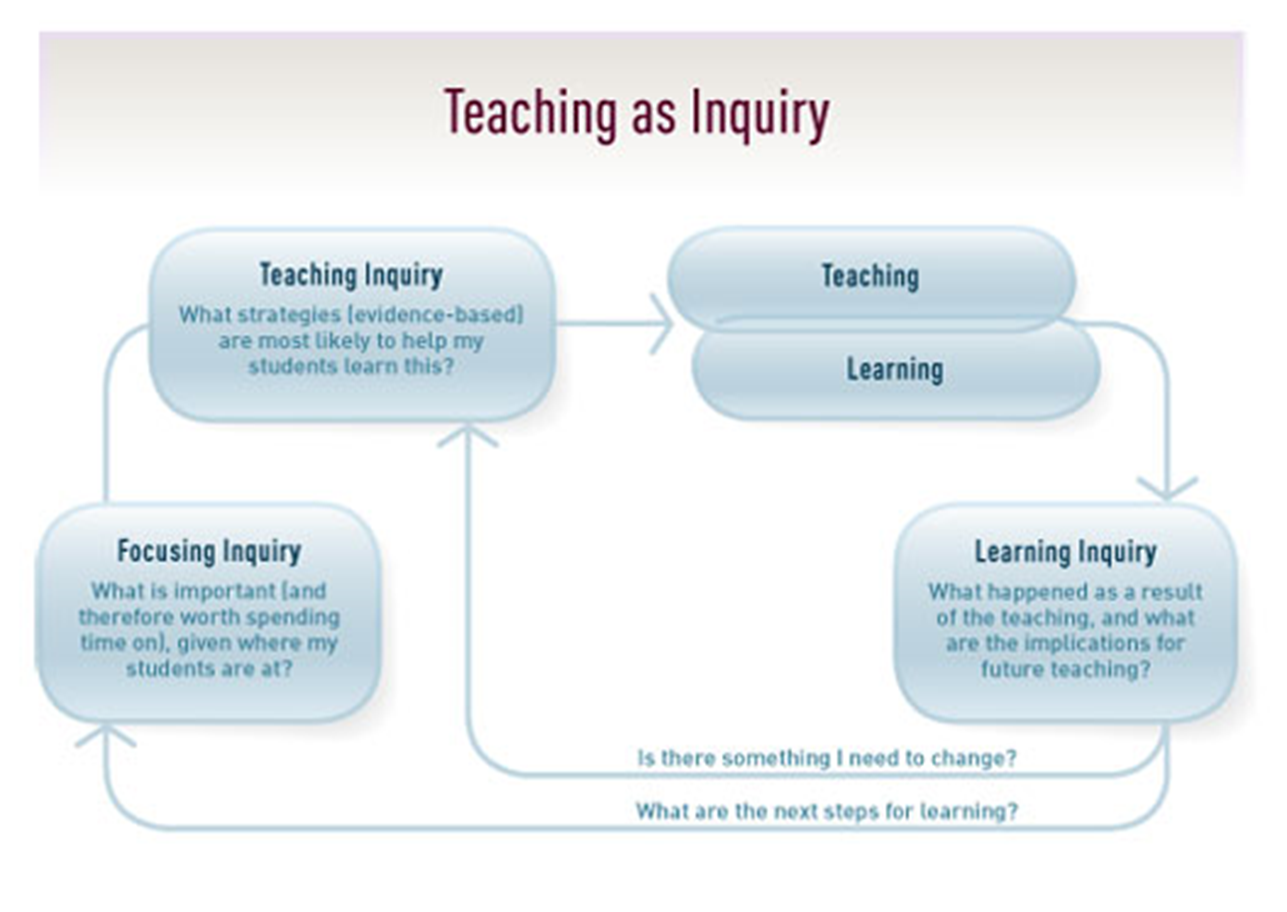 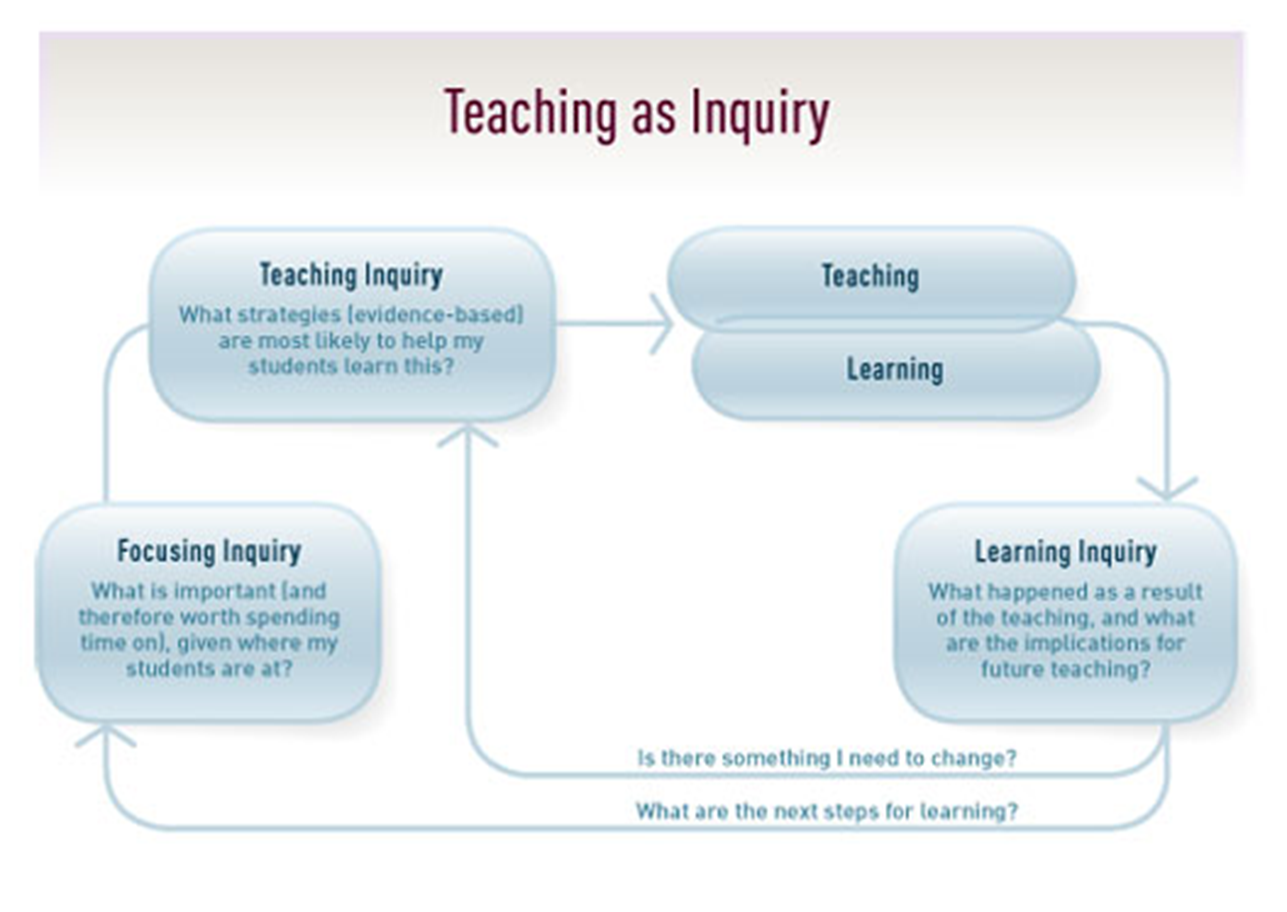 5.  Learning Inquiry –
At specific times stop, notice, recognise and reflect on how things are going.  Date and comment.
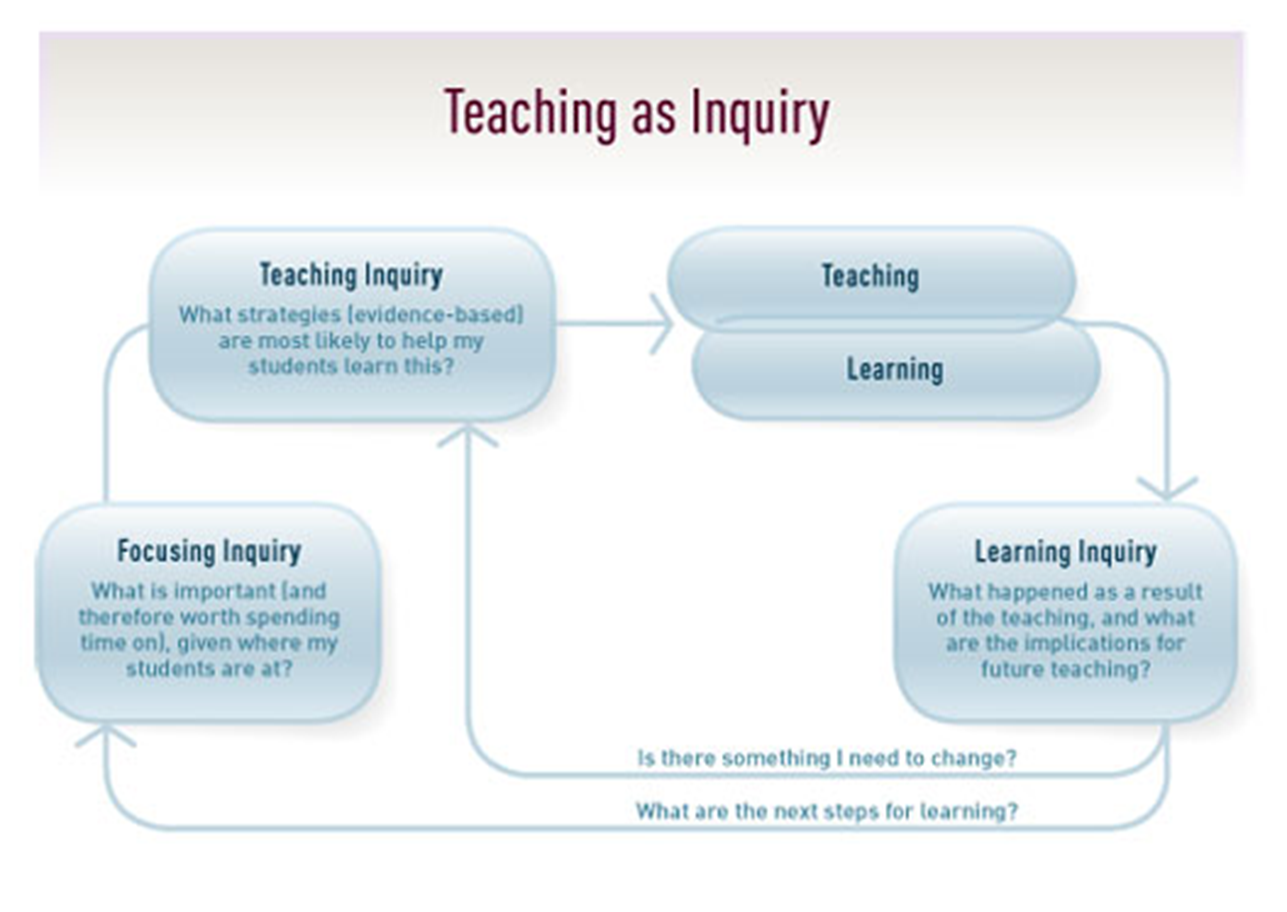 6.  Learning Inquiry –
Decision point!  Do I need to go back into my inquiry box and try something else or do I need to begin my next inquiry.